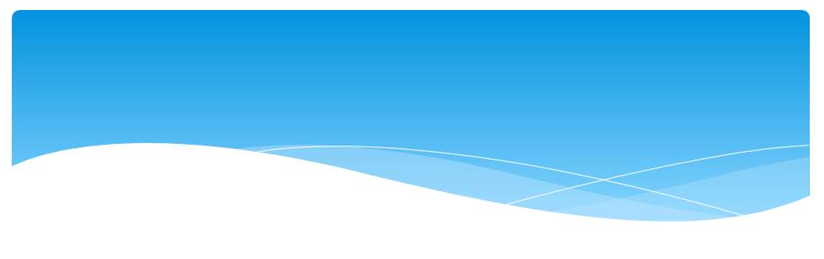 NORD、EURORDIS、TFRD三個主題演講受邀團體之簡介
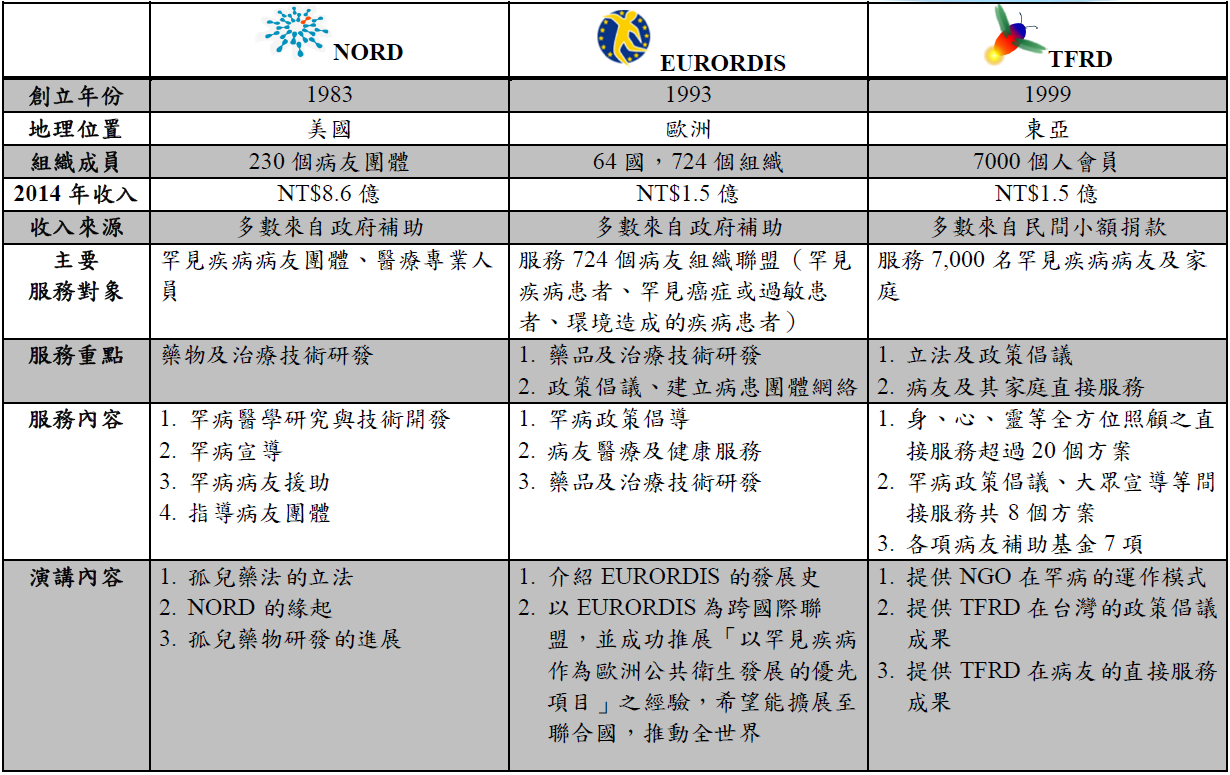